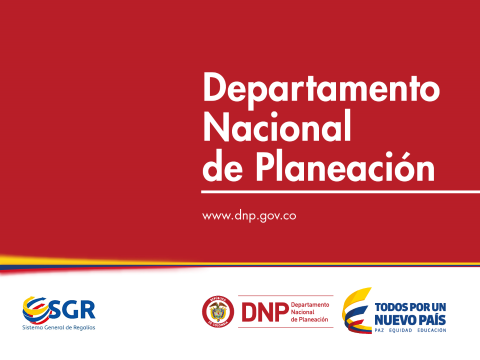 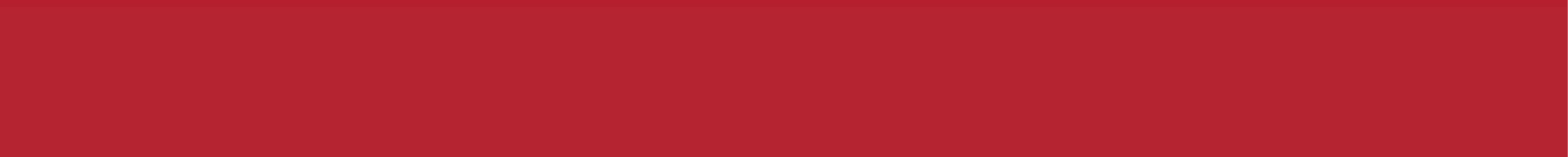 PLAN OPERATIVO ANUAL DE INVERSIONES
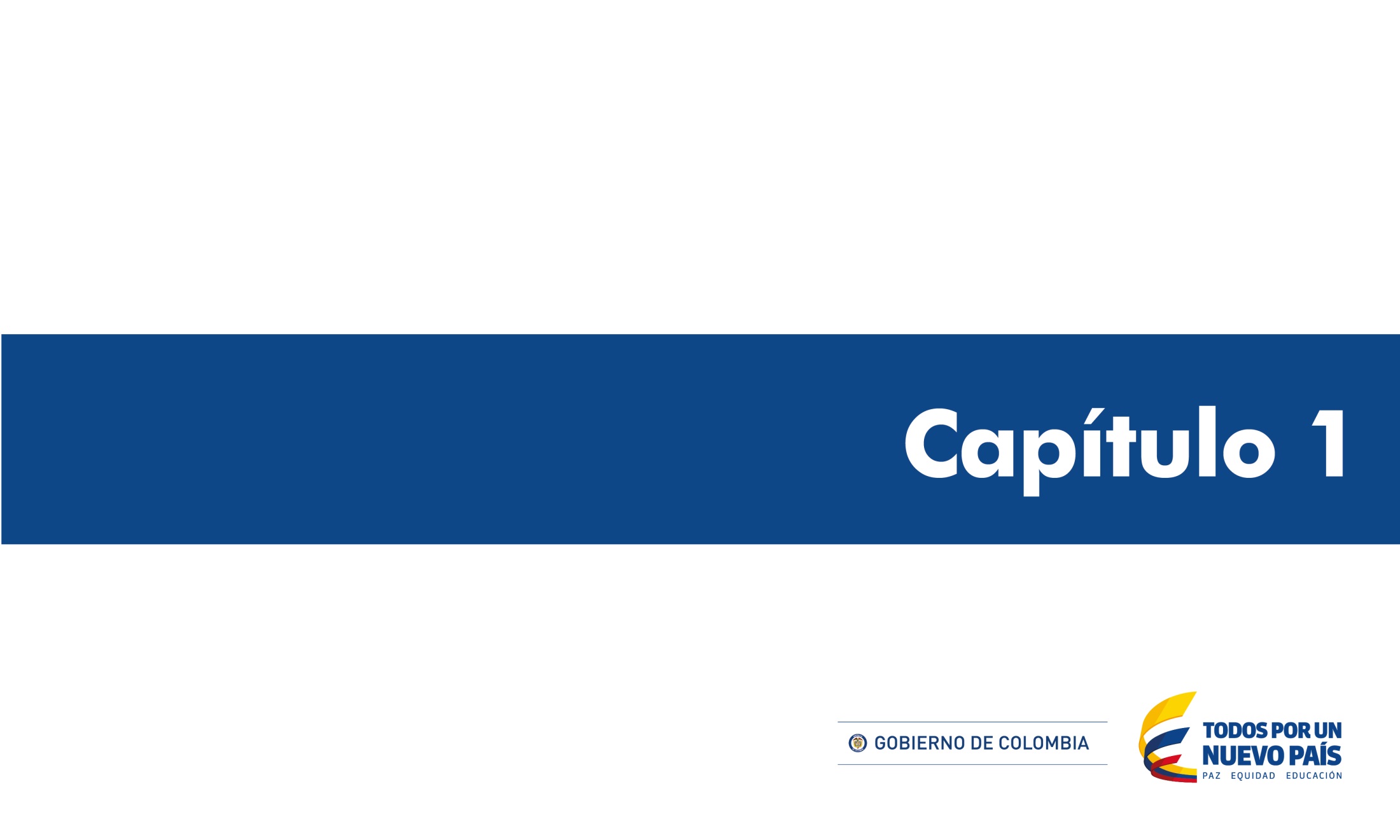 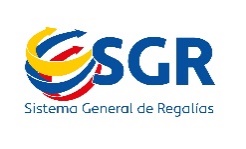 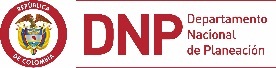 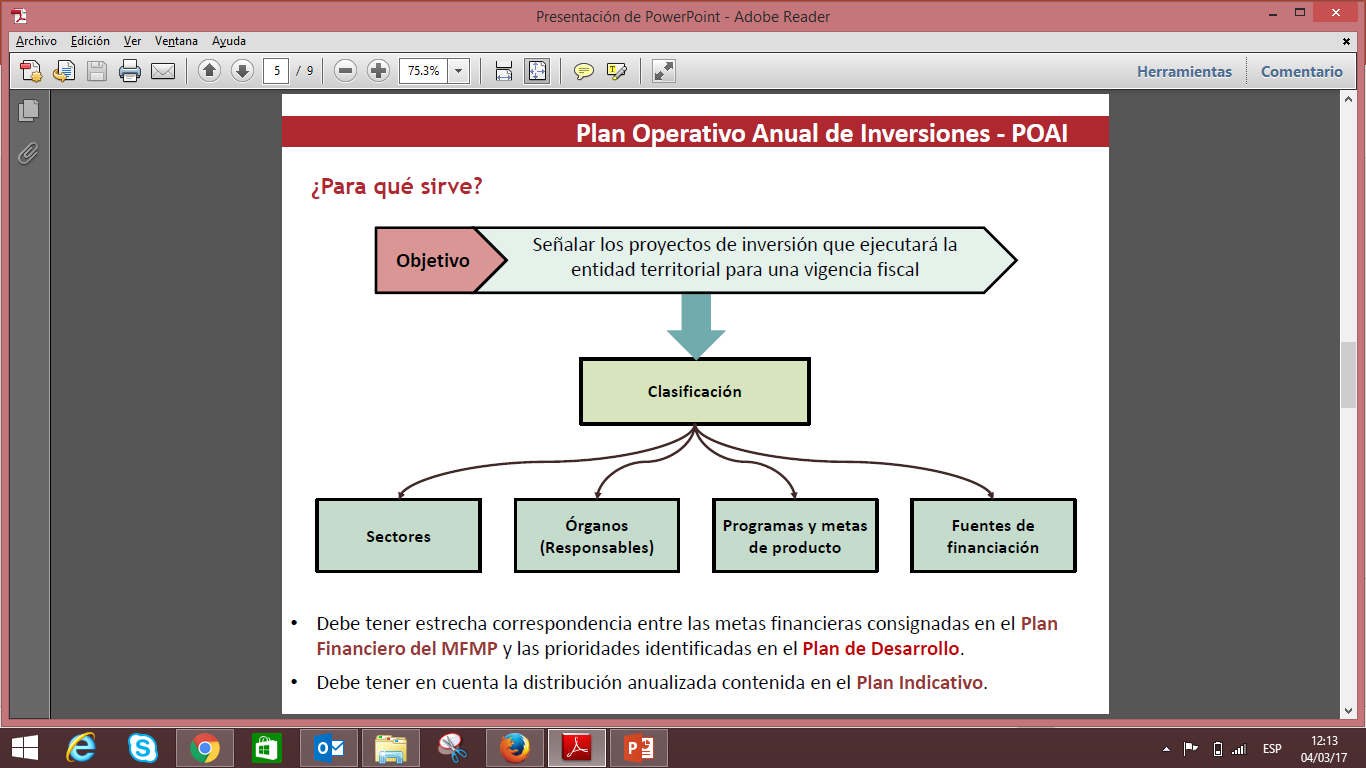 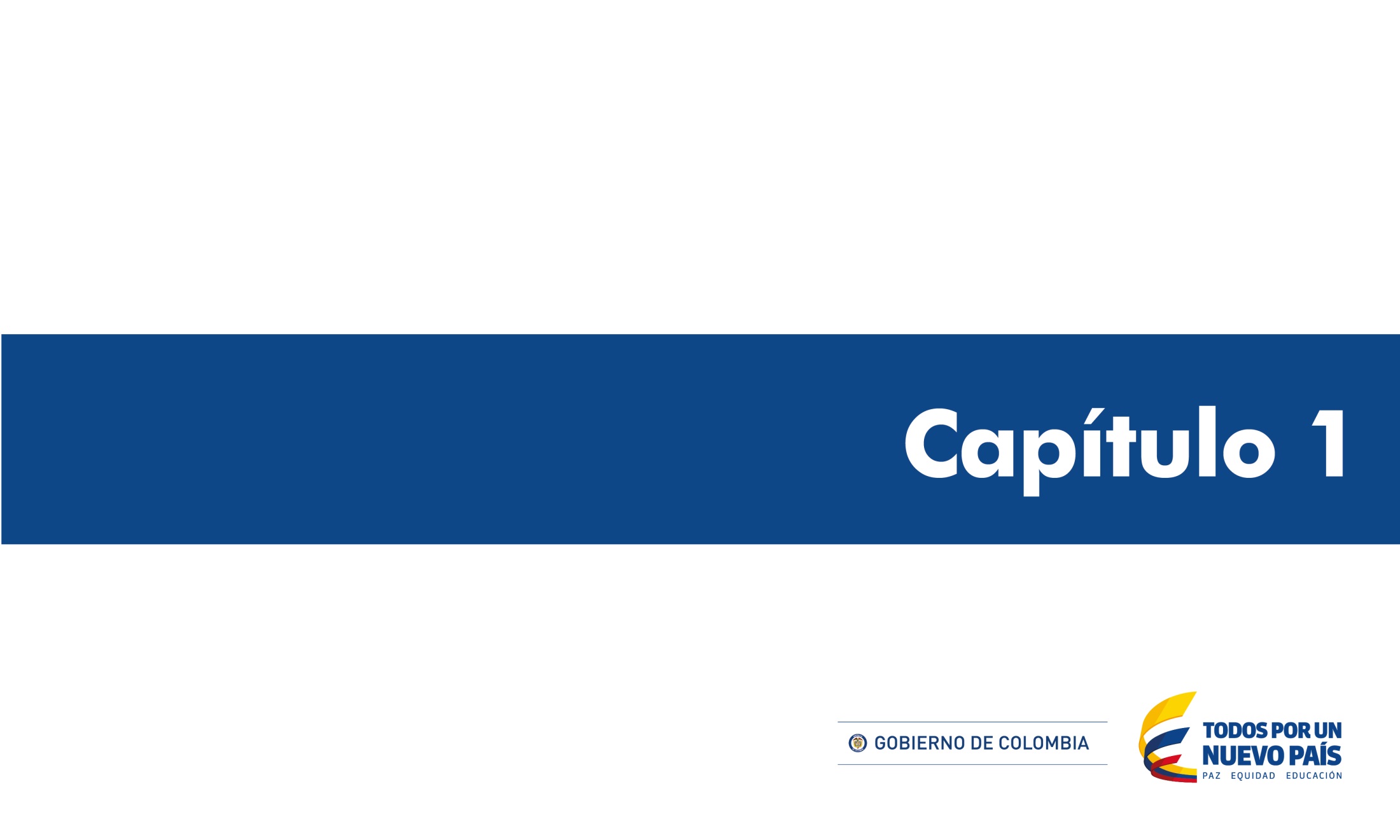 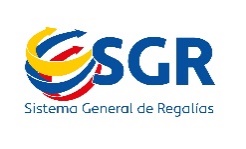 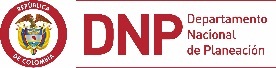 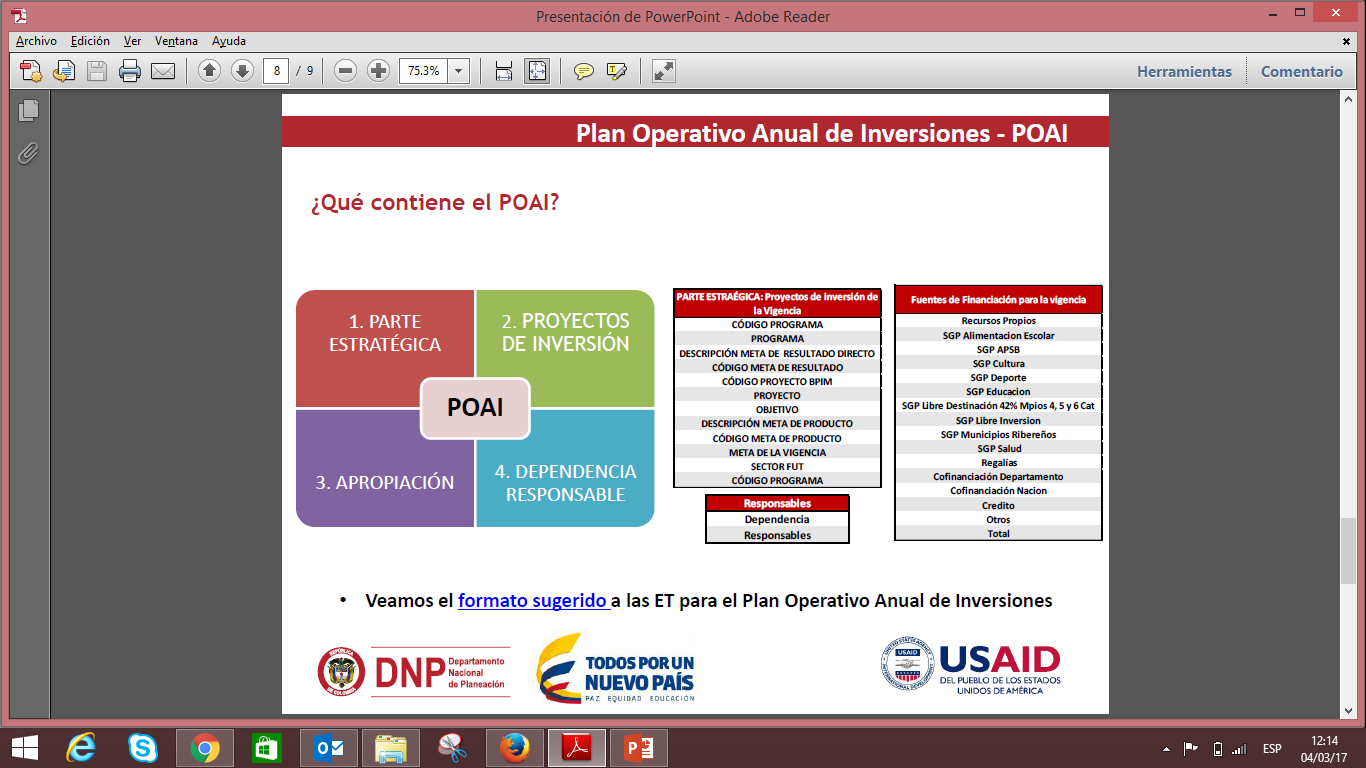 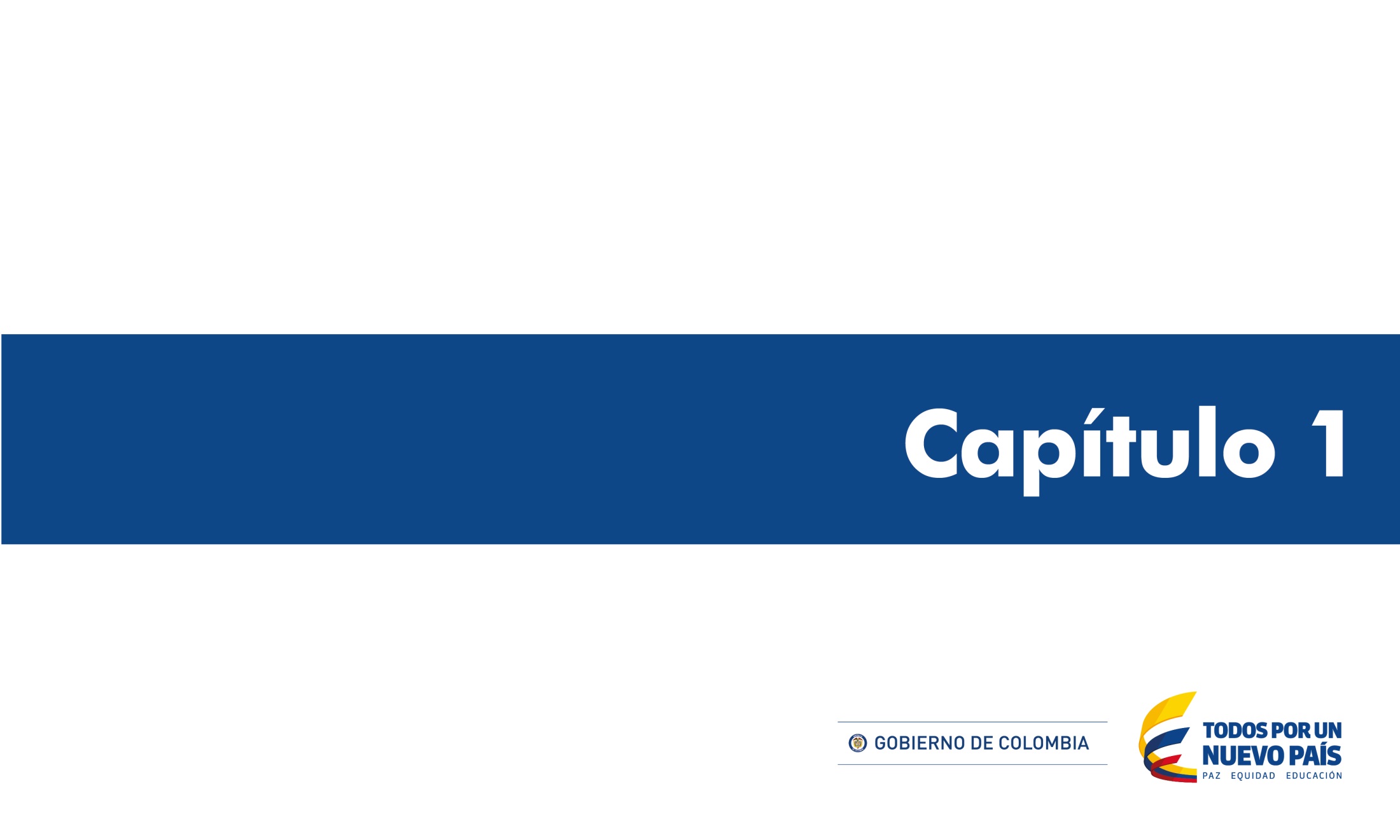 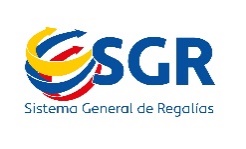 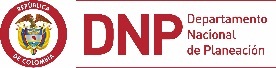 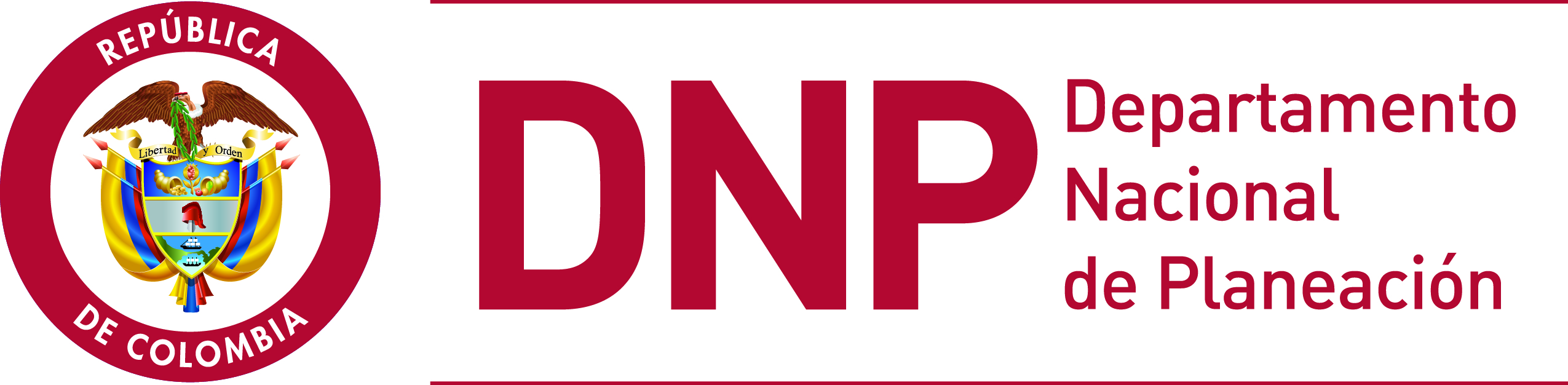 SUIFP TERRITORIAL SISTEMA UNIFICADO DE INVERSIONES Y FINANZAS PÚBLICAS
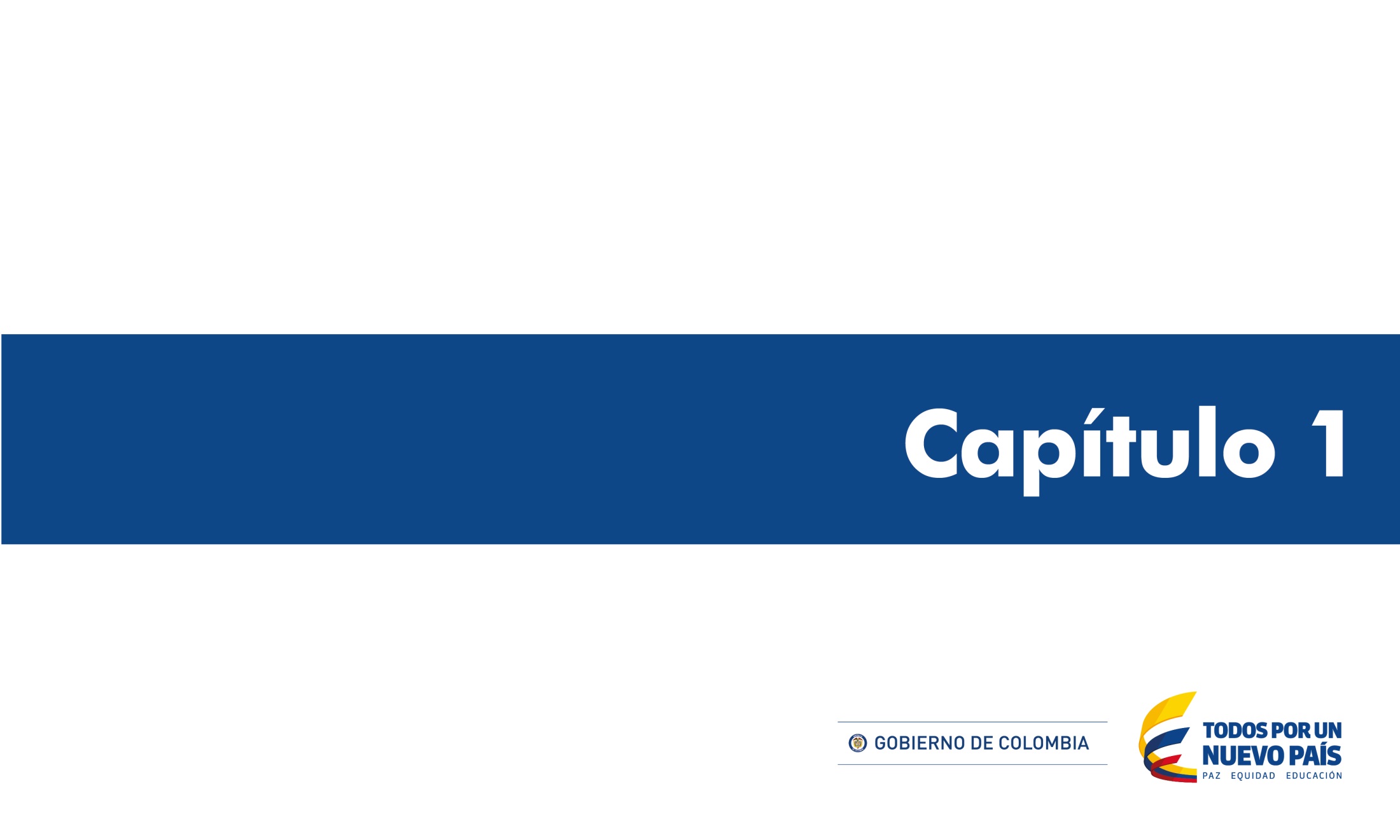 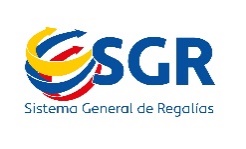 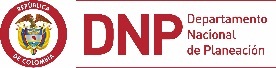 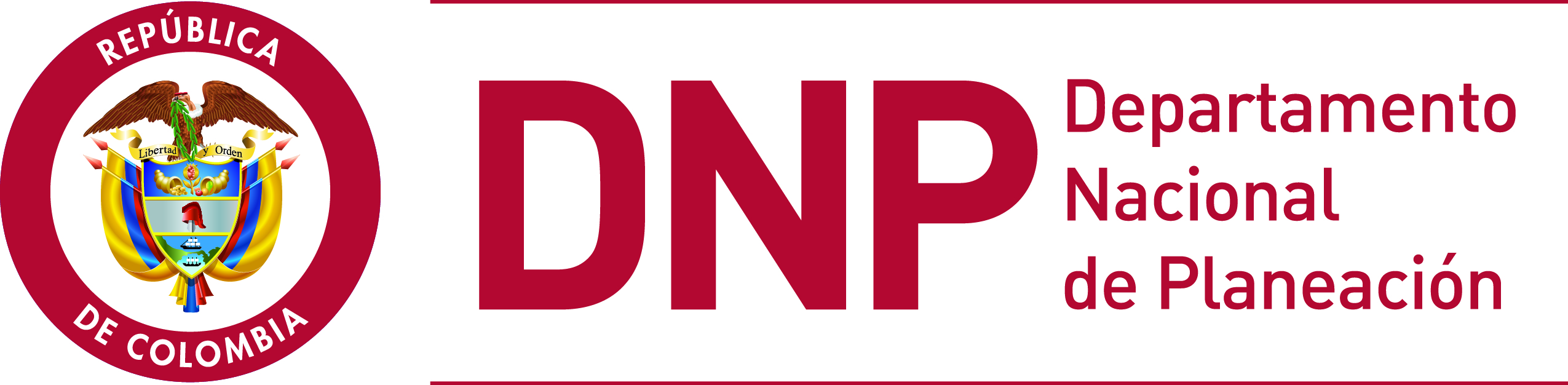 Contenido
INTRODUCCIÓN
NORMATIVA
PROCESO DE GESTIÓN DE UN PROYECTO DE INVERSIÓN
OPERATIVIDAD
PROCEDIMIENTOS EN  MGA WEB y TRANSMISIÓN DEL PROYECTO AL SUIFP
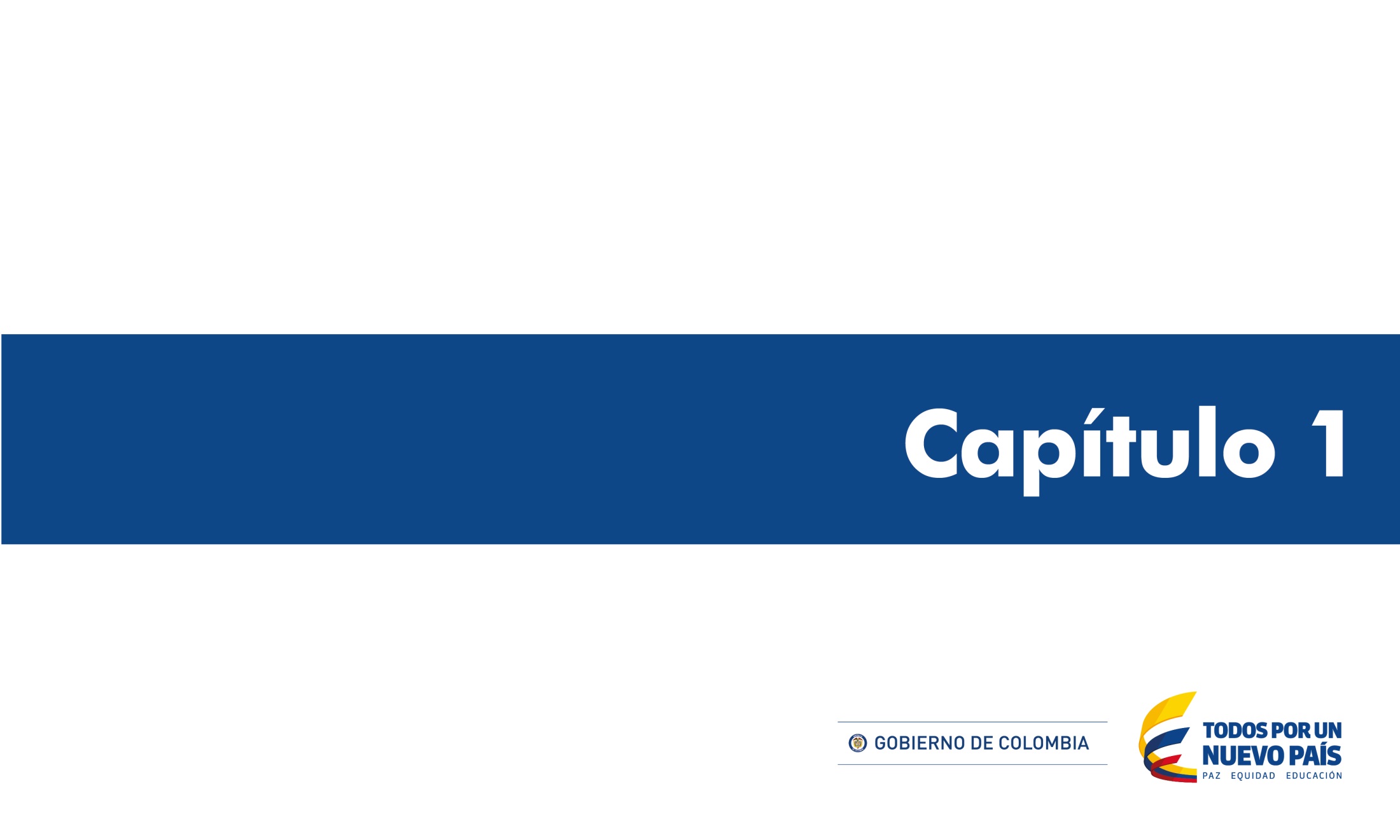 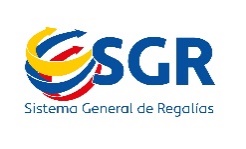 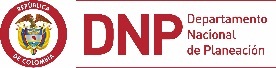 I. INTRODUCCIÓN
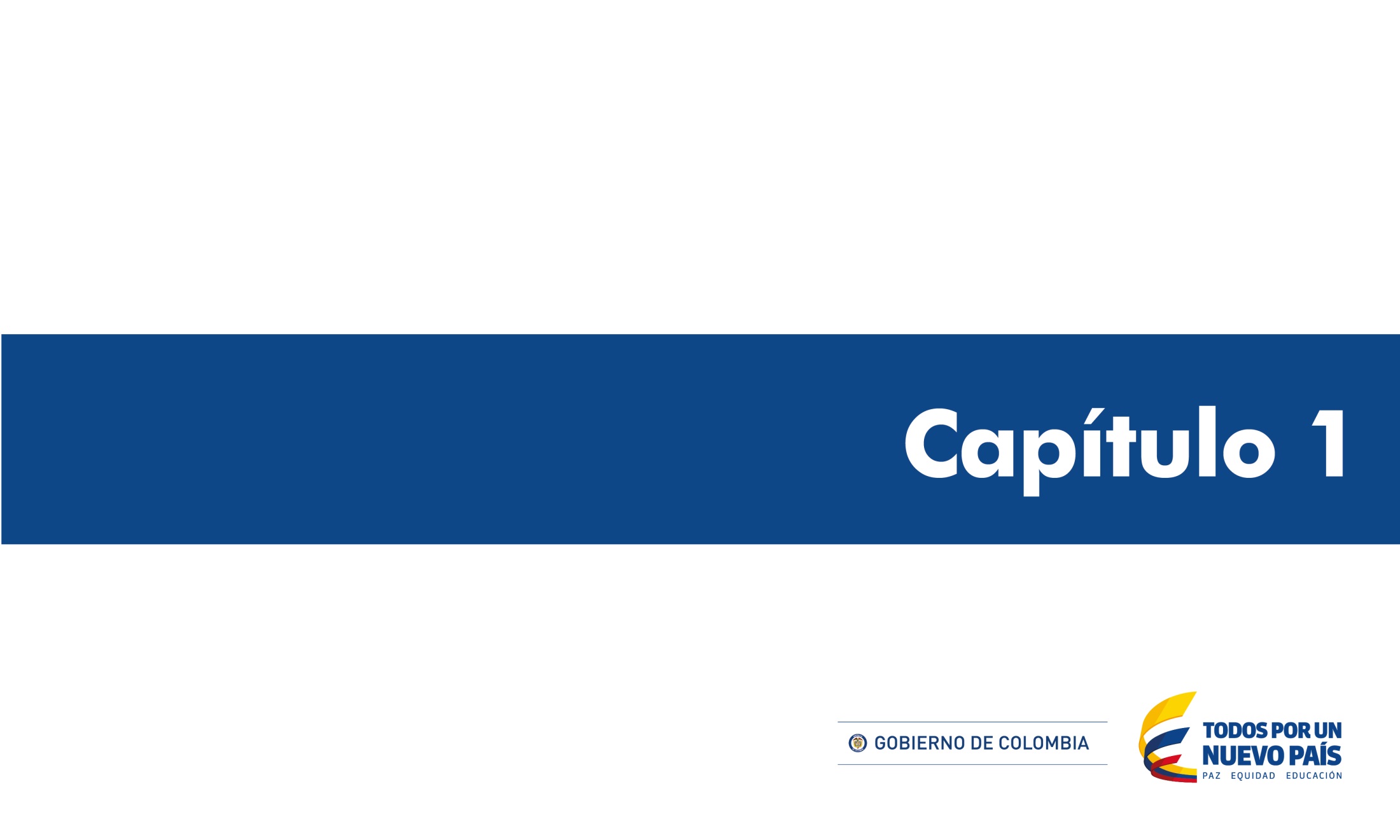 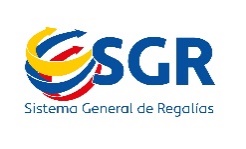 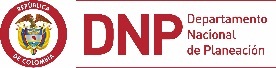 Registro de proyectos de inversión pública en el SUIFP
Es importante para el DNP dar cumplimiento a las disposiciones legales y asumir la responsabilidad de establecer lineamientos para la estandarización del proceso de viabilidad de los proyectos, articulando  las diferentes fuentes de financiación de la inversión pública en Colombia.
A través del SUIFP se realizará el ingreso de la información mínima requerida en los proyectos de inversión y se soportarán los procesos para gestionar los proyectos en sus etapas de  formulación, presentación, viabilidad y ejecución, incluyendo su seguimiento y evaluación.
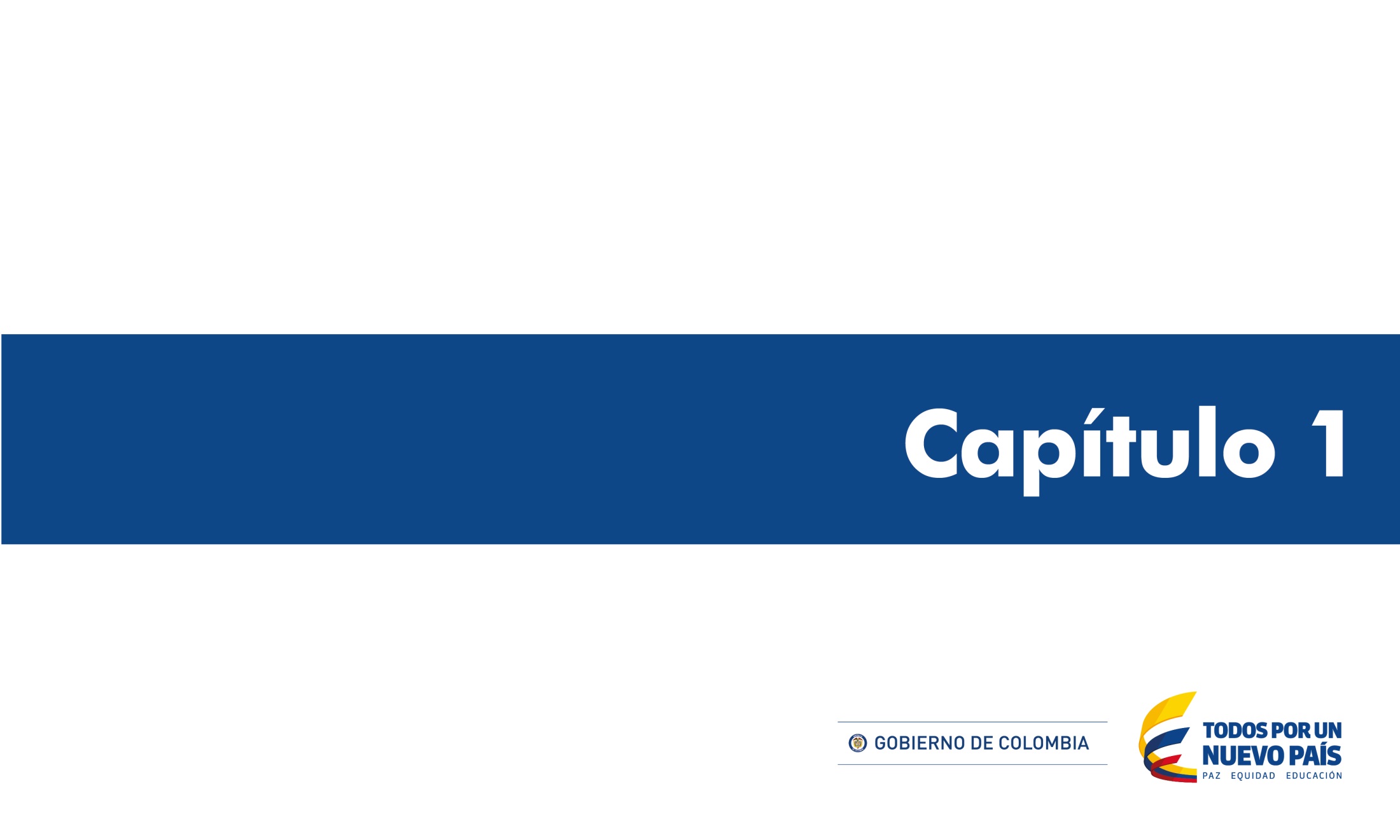 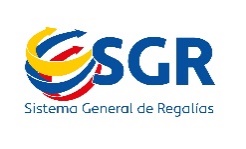 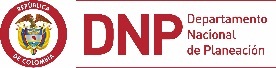 II.NORMATIVA
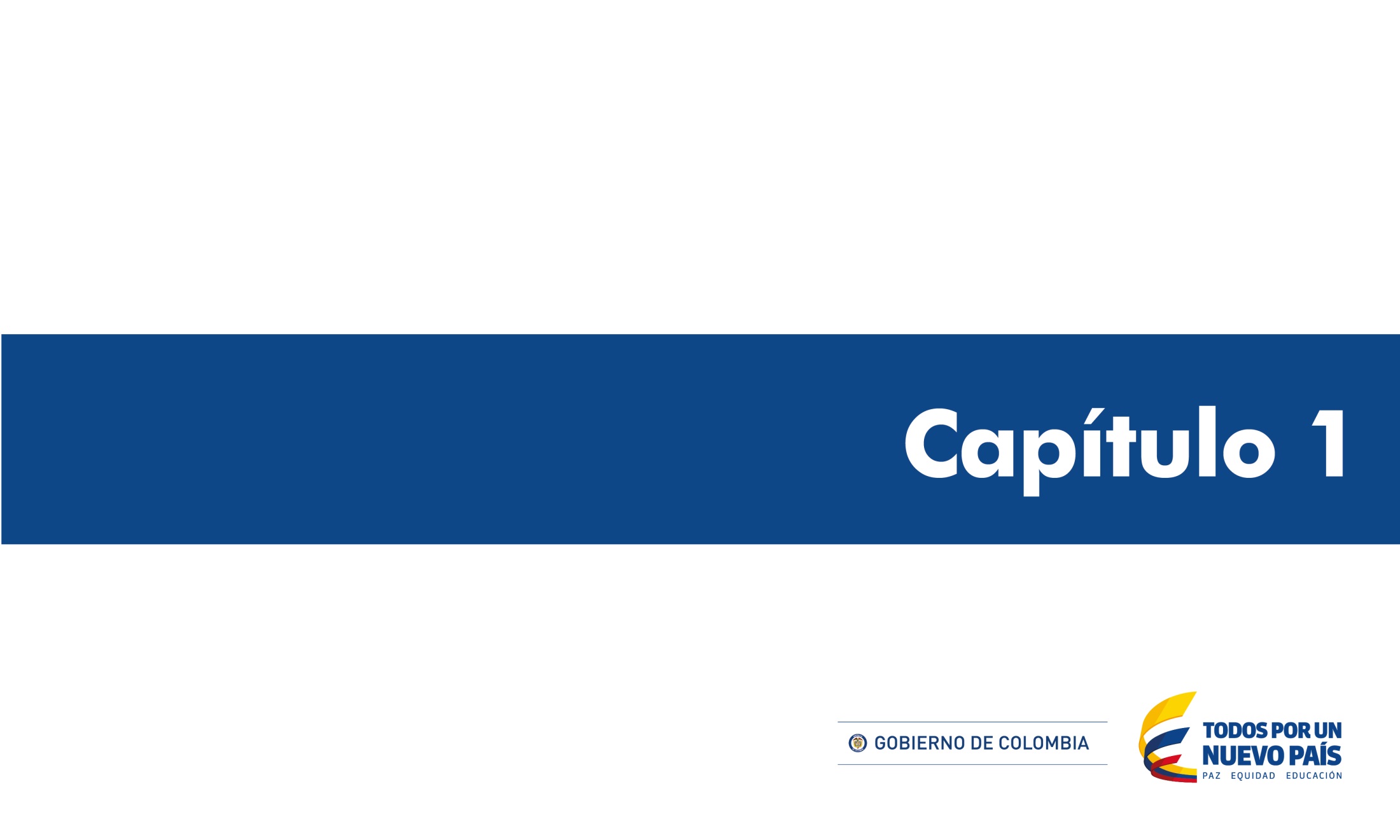 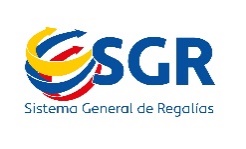 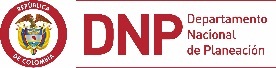 NORMATIVIDAD
Documento CONPES 3751 DE 2013.Programa para el Fortalecimiento del Sistema de Inversión Pública. A partir del cual nacen dos grandes proyectos: (i)Plataforma integrada de Inversión Pública y, (ii) Maparegalías.
El parágrafo del artículo 148 de la Ley 1753 de 2015 “Por la cual se expide el Plan Nacional de Desarrollo2014-2018 ´Todos por un nuevo país´”.
Resolución 4788 de 2016, habilita para el registro de información de las entidades territoriales al SUIFP.
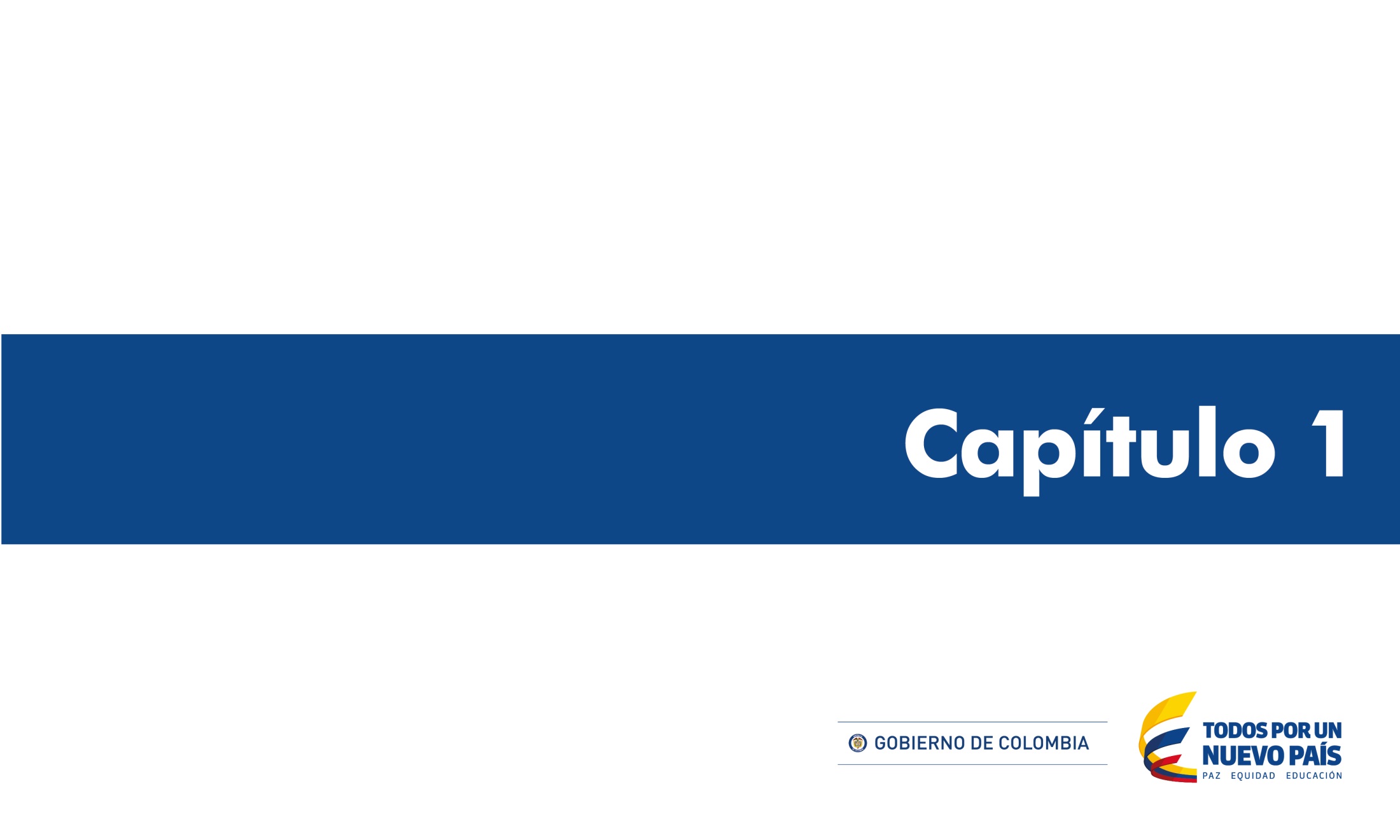 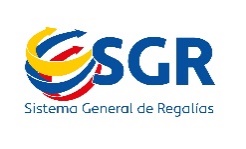 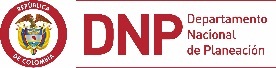 Sistema Unificado de Inversiones y Finanzas Públicas
El SUIFP será la herramienta para el registro de la información pública de las entidades territoriales.
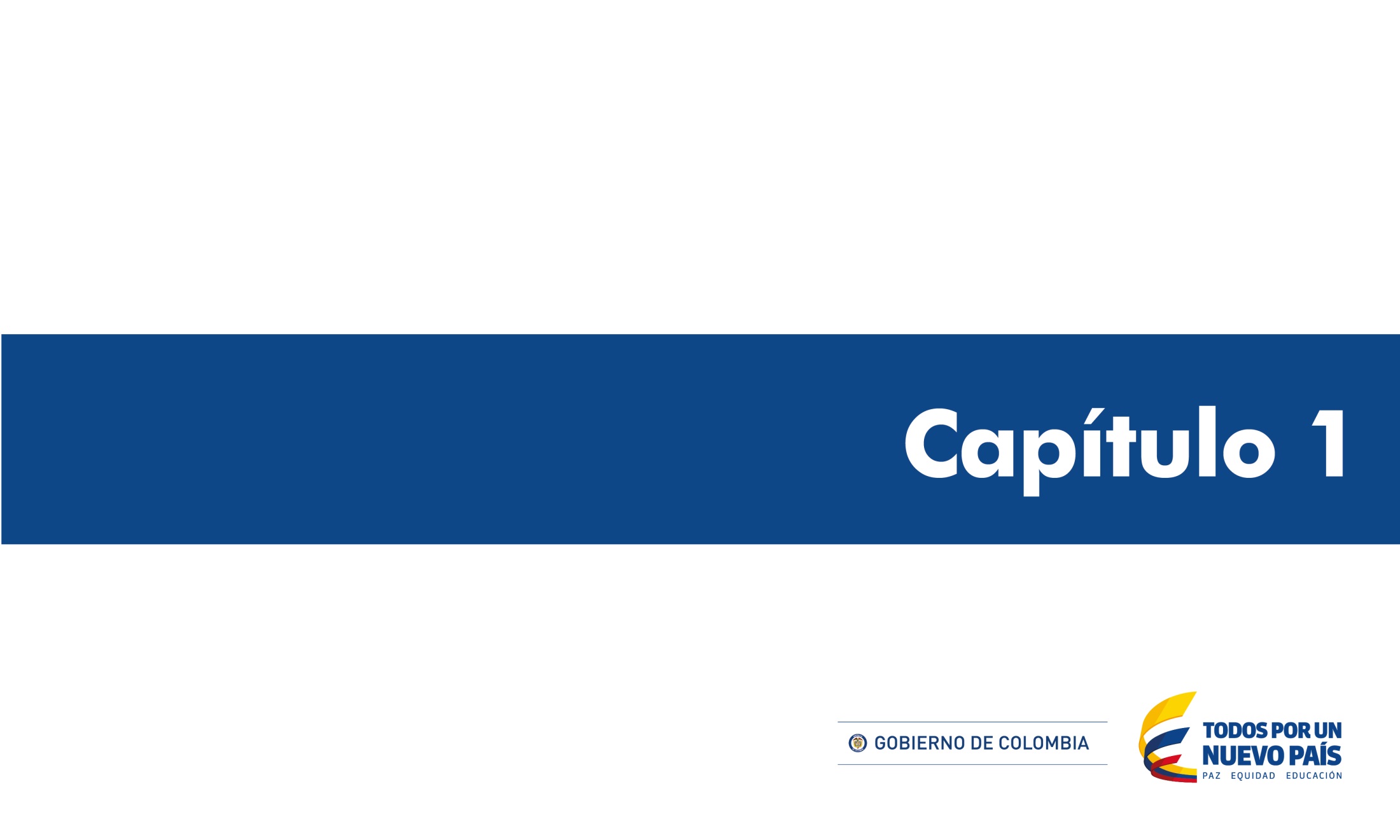 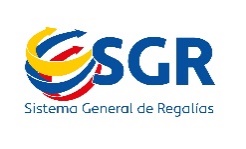 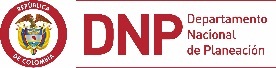 III. PROCESO DE GESTIÓN DE UN PROYECTO DE INVERSIÓN PÚBLICA
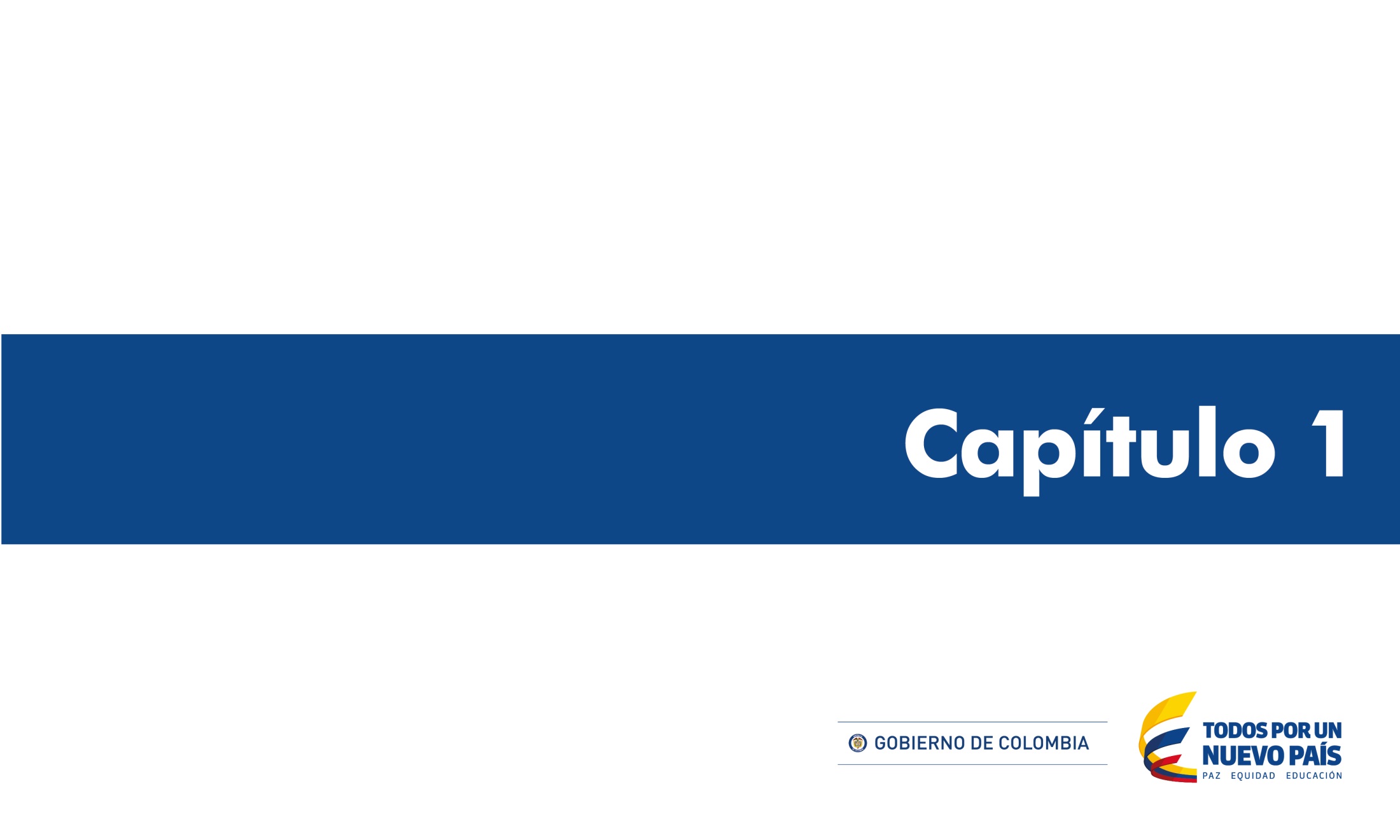 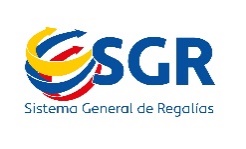 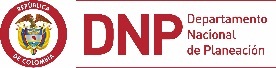 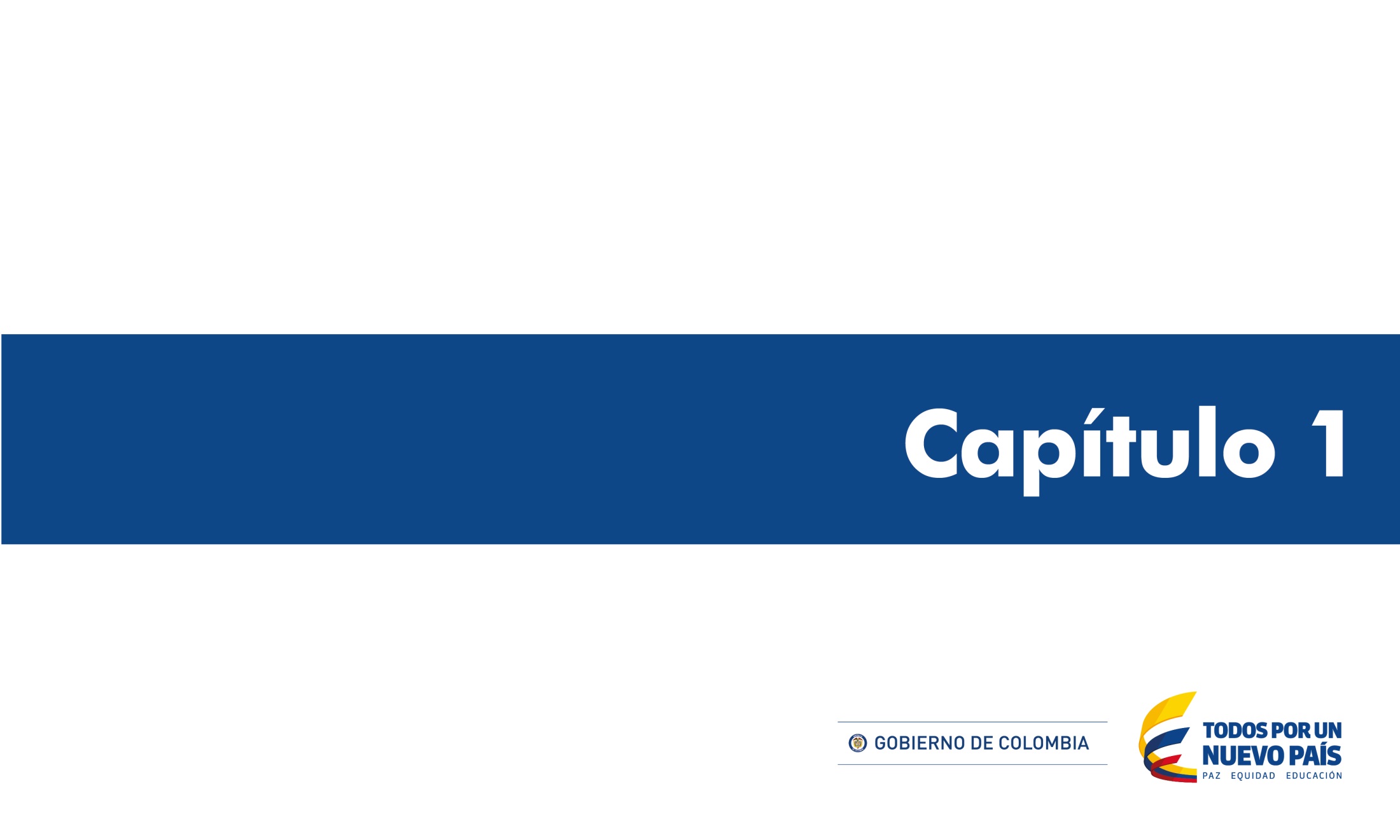 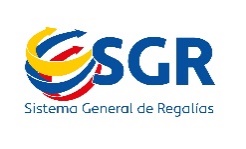 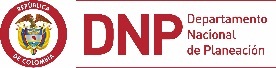 IV. OPERATIVIDAD
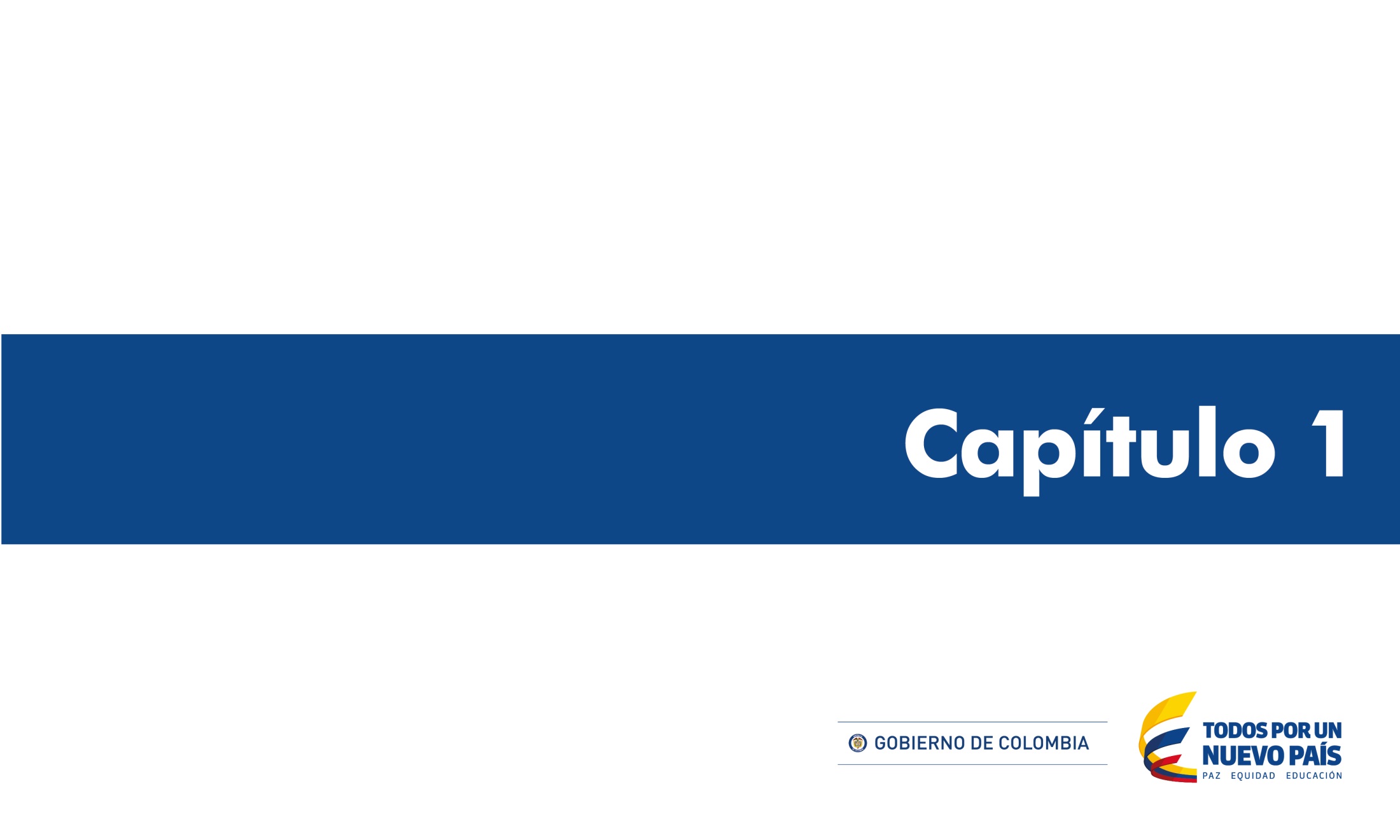 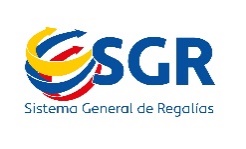 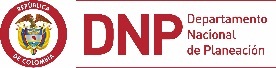 Flujo general del Proyecto de Inversión en el SUIFP
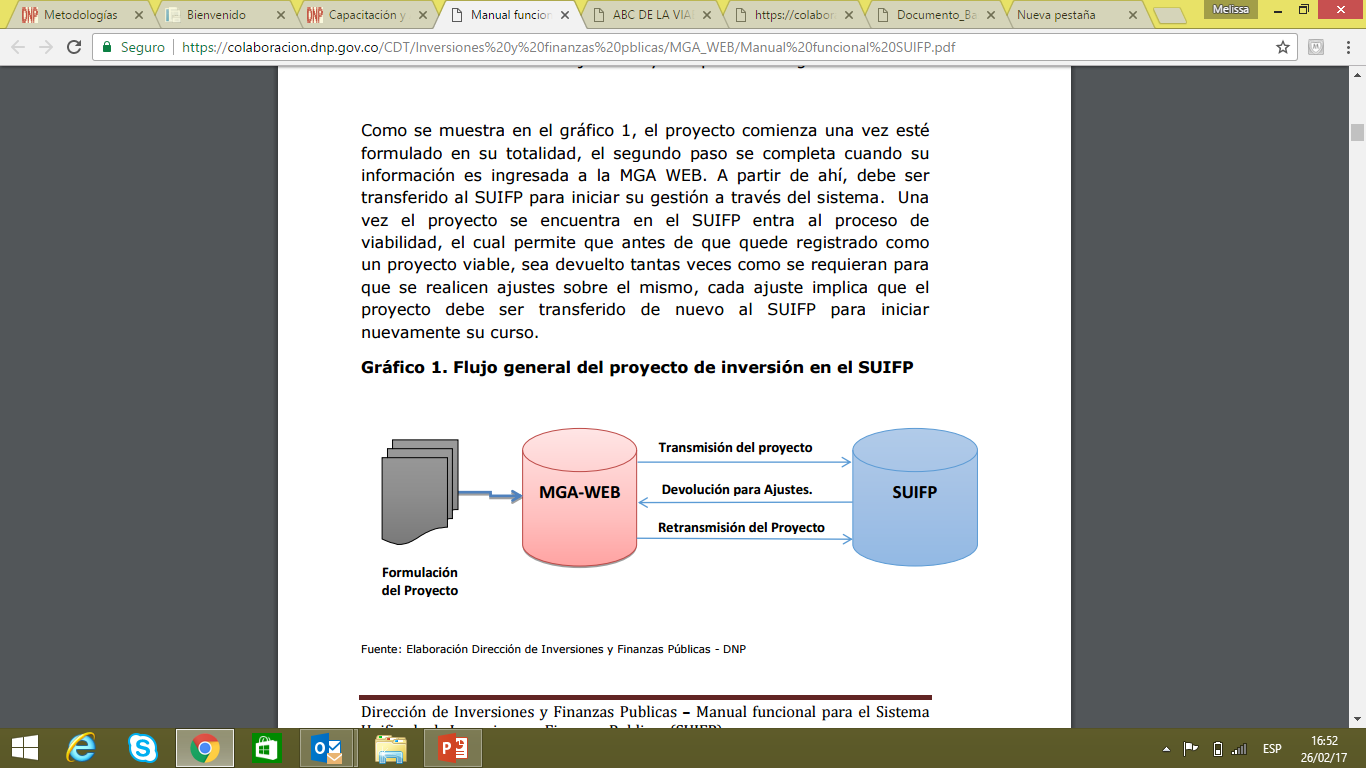 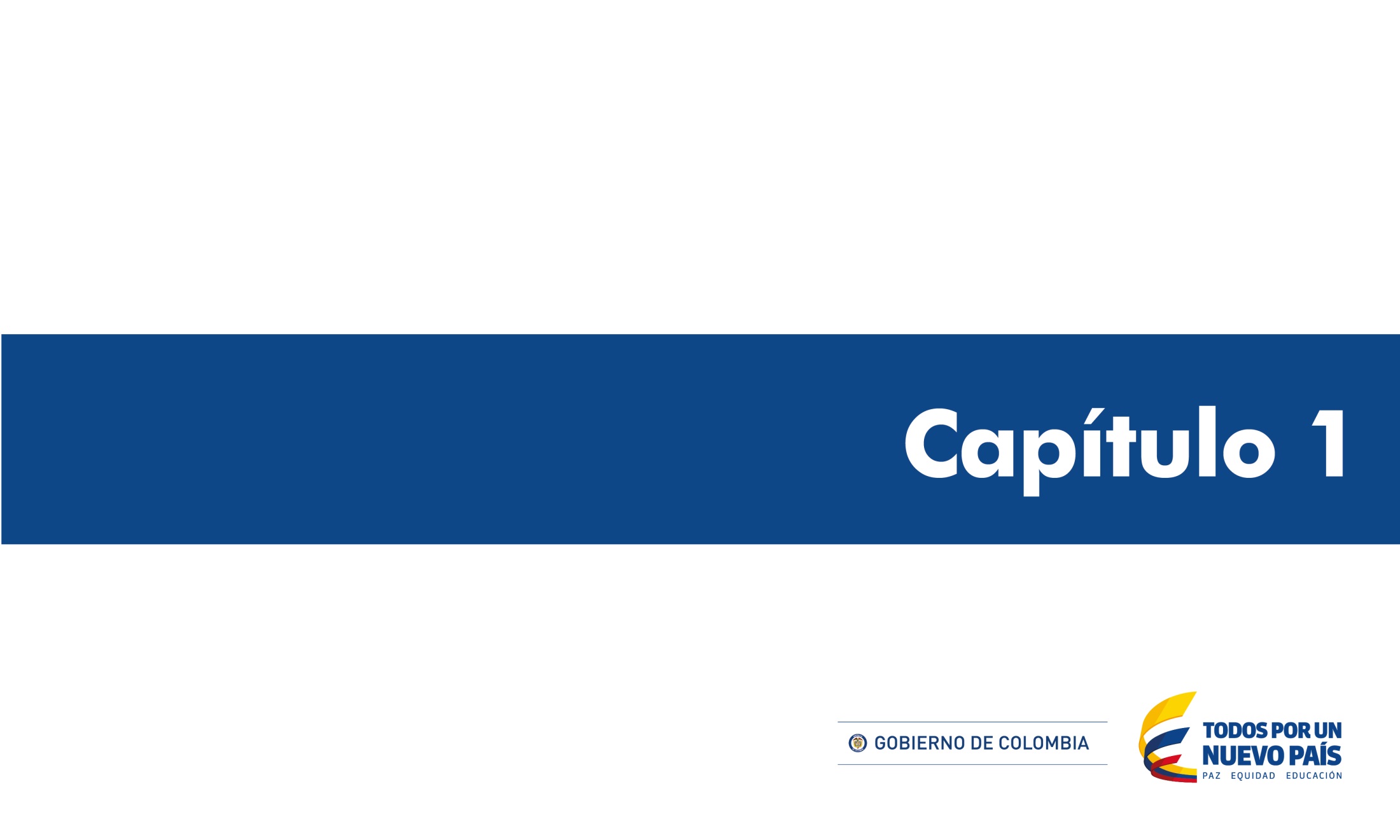 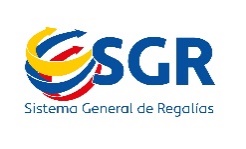 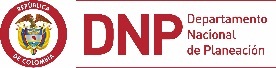 V. PROCEDIMIENTOS EN MGA WEB y TRANSMISIÓN DEL PROYECTO AL SUIFP
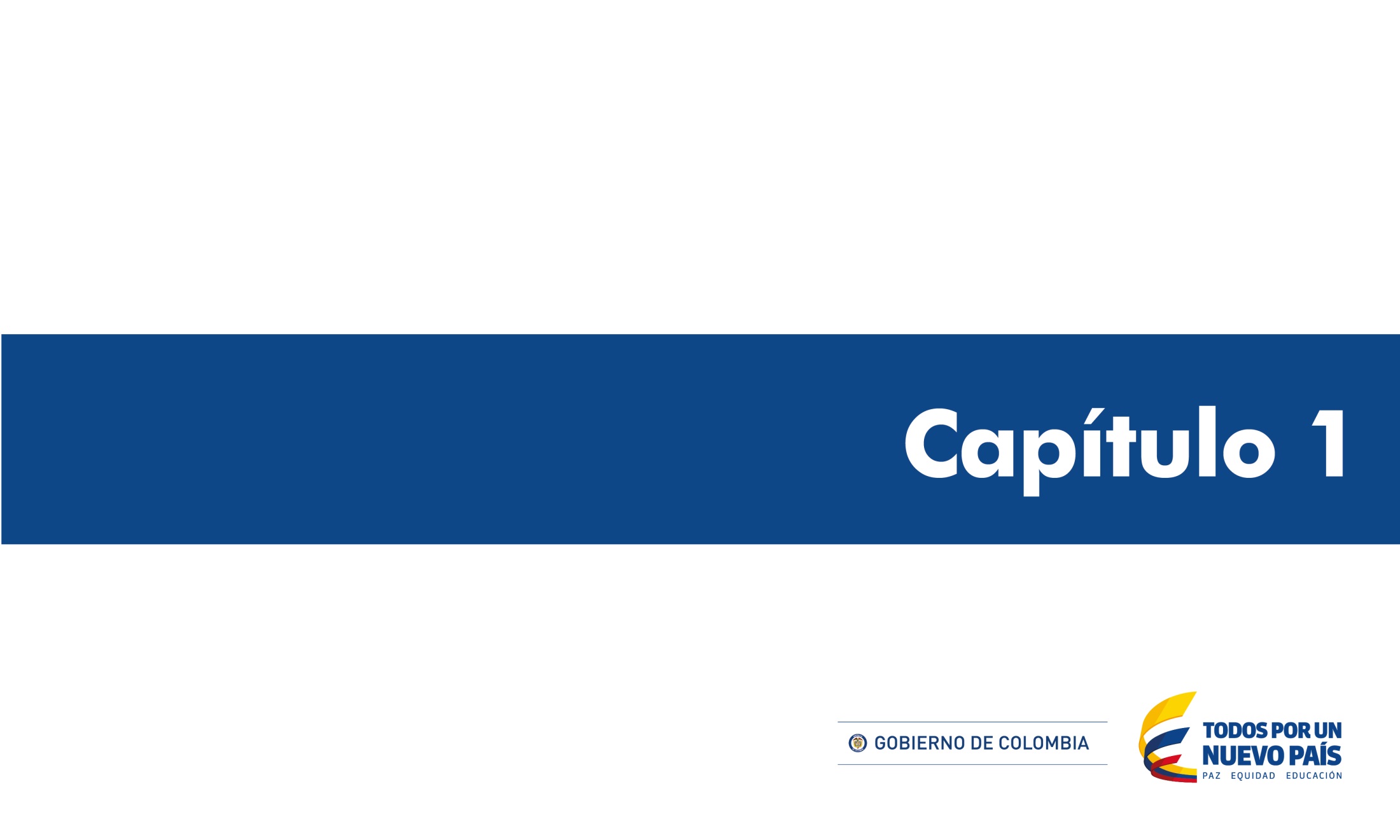 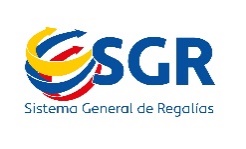 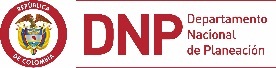 PROCEDIMIENTOS EN MGA WEB y TRANSMISIÓN DEL PROYECTO AL SUIFP
Registrarse en la MGA WEB. 
Solicitar asignación de Rol de Administrador Local
Realizar configuraciones en el SUIFP:
Crear entidades en el SUIFP.
Configurar flujo de viabilidad.
Asignar roles.
Asignar Rol Formulador Oficial
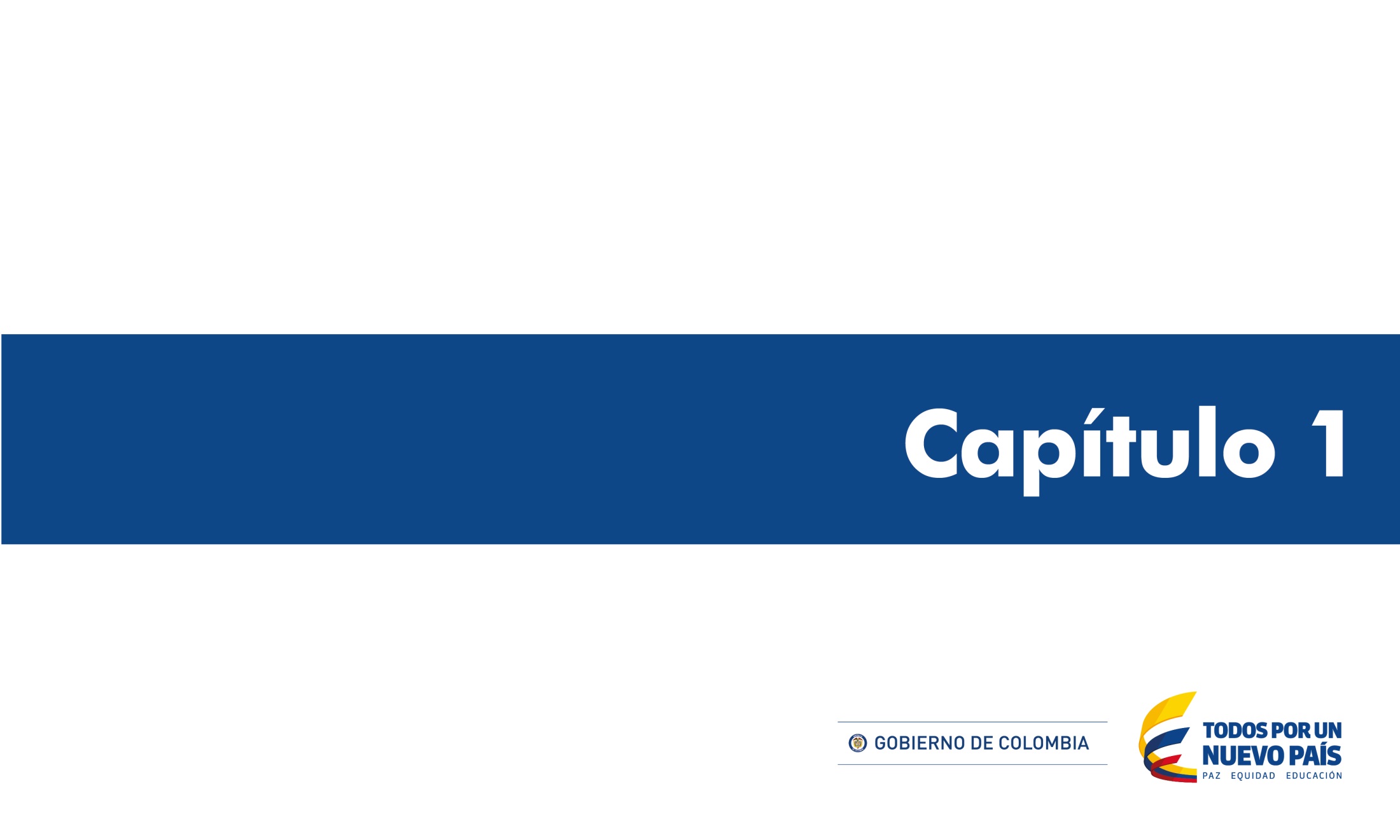 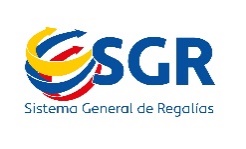 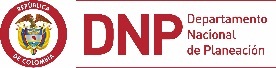 PROCEDIMIENTOS EN MGA WEB y TRANSMISIÓN DEL PROYECTO AL SUIFP
5.  Registrar proyectos ya viables en la MGA Web:
          Con archivo “.Dat” (registrados en la MGA de escritorio): 
Importar el proyecto. 
Completar el Proyecto en la MGA Web. 
Presentar y Transferir el proyecto. 
Sin archivo “.Dat” (No han sido registrados en la MGA Escritorio):
Crear Proyecto.
 Presentar y Transferir. 
6. Confirmar viabilidad
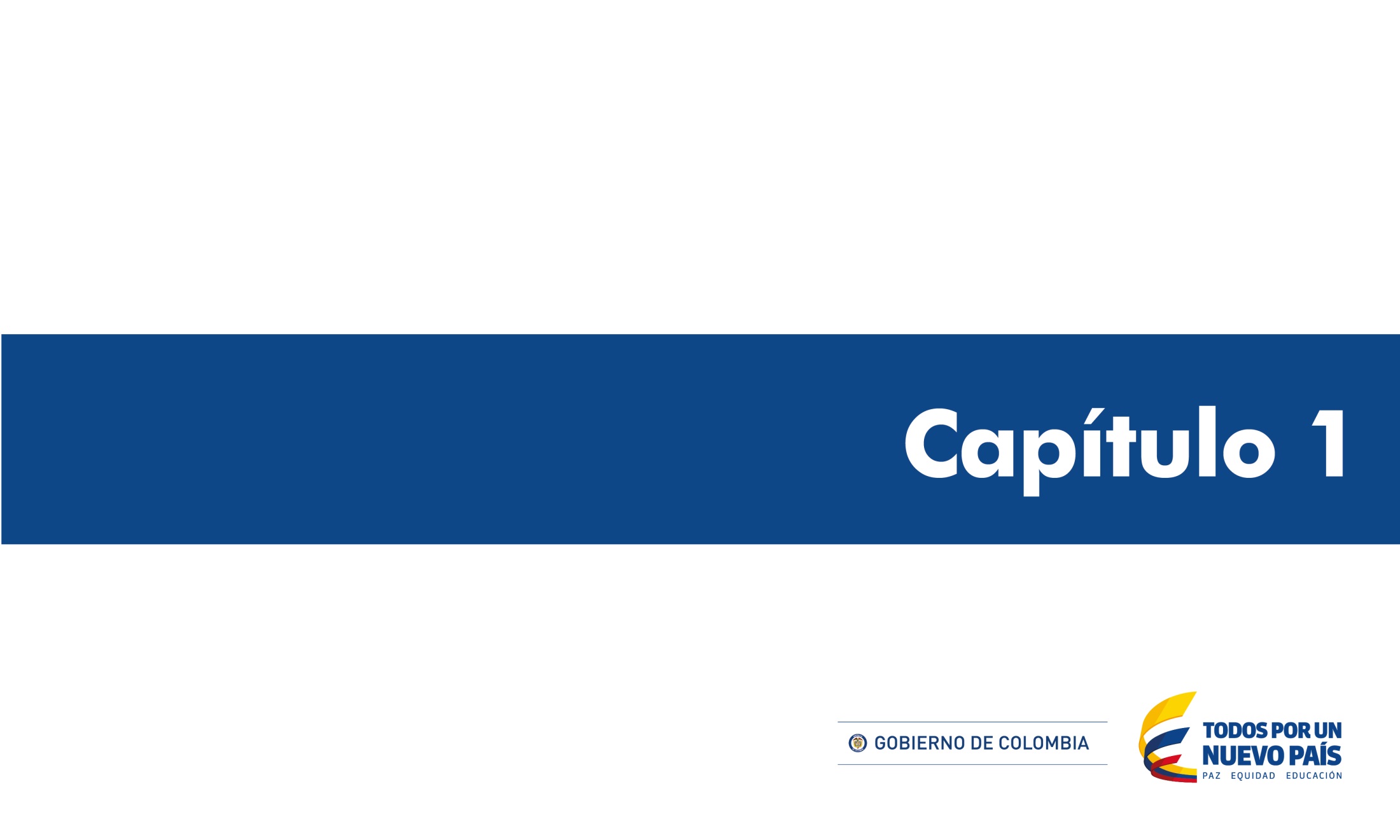 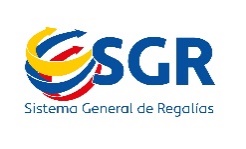 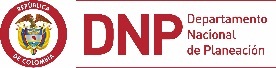 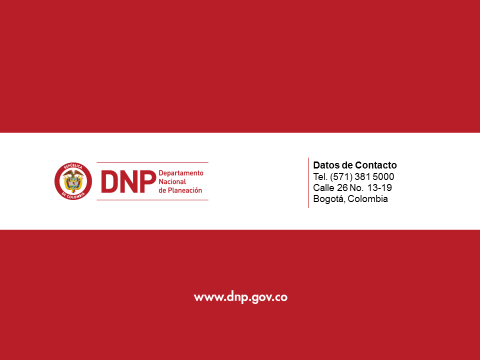